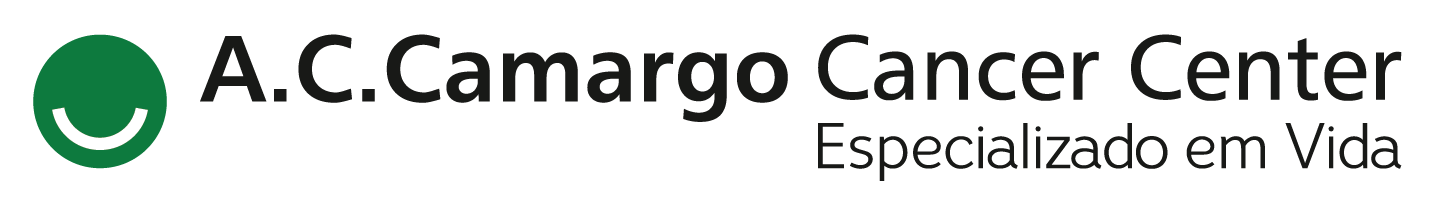 Encontro de Ciência e Inovação 2023
Análise do impacto da pandemia de COVID-19 na prática citopatológica no A.C. Camargo Cancer Center
J. M. Furlaneto Júnior; P. J. S. dos Santos; C. C. Oliveira
RESULTADOS E CONCLUSÃO
INTRODUÇÃO
Foram analisados 4452 laudos citopatológicos, sendo 681 exames de PAAF de tireoide e 3771 de exames cérvico-vaginais. Os exames cérvico-vaginais foram proporcionalmente maiores em 2019 (n=1912, 50,7%; IC95% 49,1 – 52,3) quando comparados aos demais períodos temporais e, no ano de 2021, o número de testes (n=1379, 36,6%; IC95% 35,0 – 38,1) foi proporcionalmente maior àquele de 2020 (n=480, 12,7%; IC95% 11,7 – 13,8) (p<0,0001). Com relação aos exames tireoidianos, embora os testes em 2019 (n=293, 43%; IC95% 39,4 – 46,8) superem significativamente aqueles realizados em 2020 (n=74, 10,9%; IC95% 8,8 – 13,4) (p<0,0001), foi proporcionalmente semelhante aos realizados em 2021 (n=314, 46,1%; IC95% 42,4 – 49,9). A proporção de casos malignos e benignos não sofreu alterações estatisticamente significativas em ambas as topografias ao longo da série histórica. No Grupo 1, 89,2% (223/250) dos casos válidos de citologia tireoideana foram benignos e 10,8% (23/250) de casos malignos, e proporções similares foram encontradas nos Grupos 2 e 3, sendo 91,9% (57/62) de casos benignos contra 8,1% (5/62) de casos malignos no primeiro e 88,7% (244/275) de casos benignos e 11,3% (31/275) de casos malignos no último (p=0,8525). Os exames cérvico-vaginais seguiram a mesma tendência considerando o período estudado, sendo encontrado, dentre os casos válidos, 93,4% (1677/1795) de casos benignos no Grupo 1 contra 6,6% (118/1795) de casos malignos; no Grupo 2, tal proporção foi de 91,4% (405 /443) e 8,6% (38/443) e, no Grupo 3, de 92,8% (1179/1270) e 7,2% (91/1270), respectivamente, (p=0,4760).
A infecção pelo novo Coronavírus (COVID-19), que ganhou o status de pandemia em 2020, causou impactos econômicos, sociais e na saúde. Com o foco voltado ao atendimento de urgência para pacientes infectados pelo COVID-19, foi relatada queda na realização de exames de rastreio para pacientes oncológicos durante a pandemia. A citologia tireoidiana por meio de punção aspirativa com agulha fina (PAAF) e a citologia oncótica cérvico-vaginal são exames diagnósticos e de rastreio de pacientes com neoplasia e as repercussões da pandemia do COVID-19 na rotina desses testes precisam ser avaliadas, visando identificar demandas reprimidas nos serviços, com consequente planejamento das estratégias de saúde pública.
OBJETIVO
Comparar quantitativamente o número de pacientes e procedimentos no serviço de citopatologia do A.C. Camargo Cancer Center nos períodos pré e pós-lockdown, descrevendo perfil dos pacientes e seus respectivos diagnósticos.
Houve uma notável redução do número de exames citopatológicos durante o período de lockdown pelo COVID-19 em 2020, em comparação aos outros anos, sendo mais sensível no grupo de exames cérvico-vaginais. Porém, não foi evidenciada diferença significativa na proporção de casos malignos e benignos entre os períodos e topografias avaliados nesta instituição.
MÉTODOS
Estudo retrospectivo e transversal constituído pela revisão dos laudos de citopatologia realizados no A.C. Camargo Cancer Center durante os três primeiros meses após a oficialização da pandemia em 2020 (Grupo 1 - lockdown) e durante o mesmo intervalo de tempo no ano de 2019 (Grupo 2 - pré-lockdown) e também em 2021 (Grupo 3 - pós-lockdown). Foram selecionados os pacientes submetidos a PAAF de tireoide e exames cérvico-vaginais, sendo que os laudos citopatológicos dessas topografias obedecem às classificações de Bethesda.
Referências:  Ali S, Cibas E. The Bethesda system for reporting thyroid cytopathology. Vol. 11. 2010.   
Nayar R, Wilbur D. The Bethesda system for reporting cervical cytology: definitions, criteria, and explanatory notes. 2015.     
Vigliar E, Cepurnaite R, Alcaraz-Mateos E, Ali SZ, Baloch ZW, Bellevicine C, et al. Global impact of the COVID-19 pandemic on cytopathology practice: Results from an international survey of laboratories in 23 countries. CancerCytopathol. 2020;128(12):885–94.   
Vigliar E, Cepurnaite R, Iaccarino A, Pisapia P, de Luca C, Malapelle U, et al. Cytopathology practice during the COVID-19 postlockdown: An Italian experience. Cancer Cytopathol. 2021;129(7):548–54.   
Vigliar E, Pisapia P, delloIacovo F, Alcaraz-Mateos E, Alì G, Ali SZ, et al. COVID-19 pandemic impact on cytopathology practice in the post-lockdown period: An international, multicenter study. Cancer Cytopathol. 2022;130(5):344–51.   
Zhu N, Zhang D, Wang W, Li X, Yang B, Song J, et al. A Novel Coronavirus from Patients with Pneumonia in China, 2019. New England Journal of Medicine. 2020;382(8):727–33. ​